Particle Friendship Simulation
Stephanie Xu
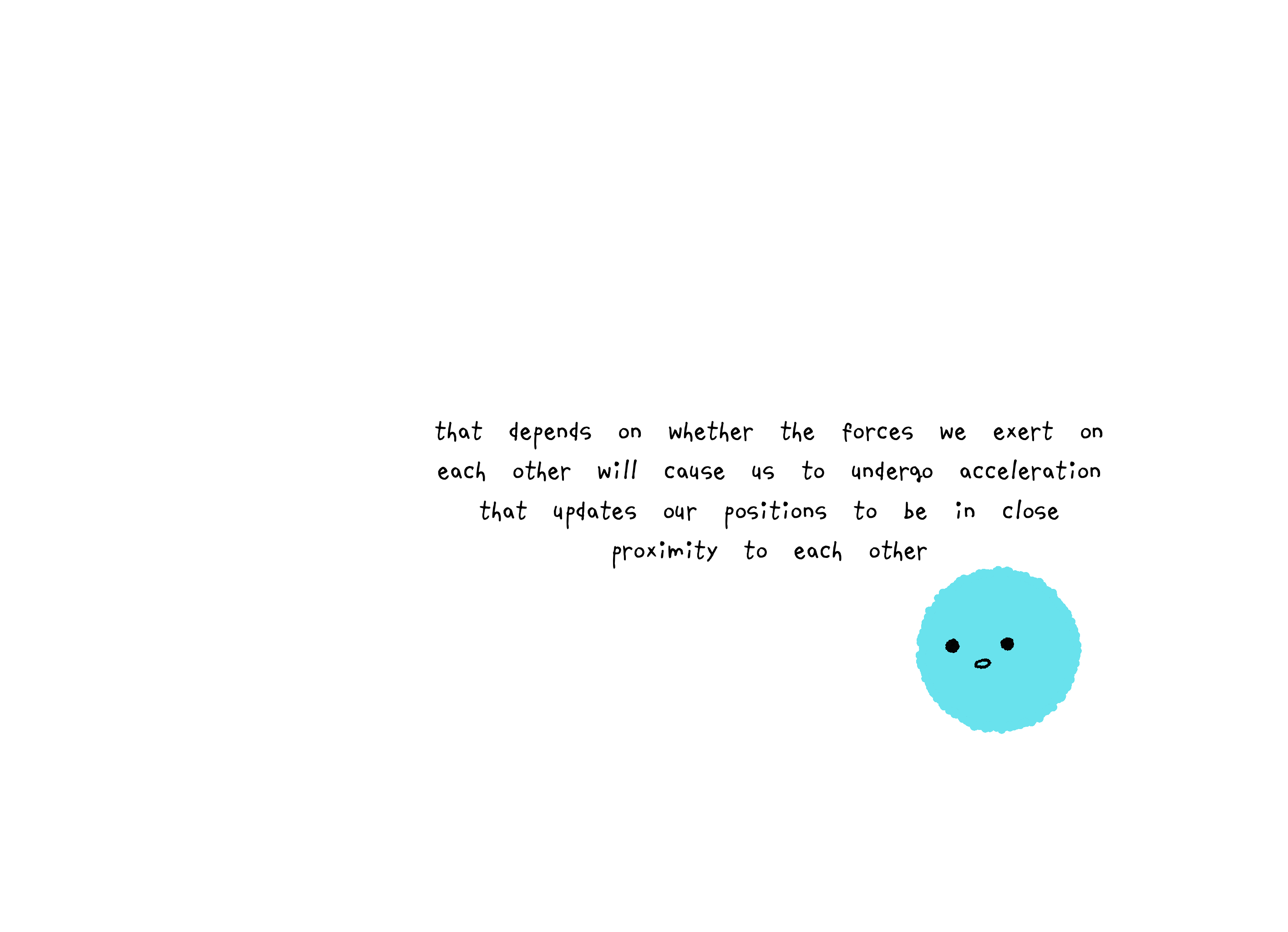 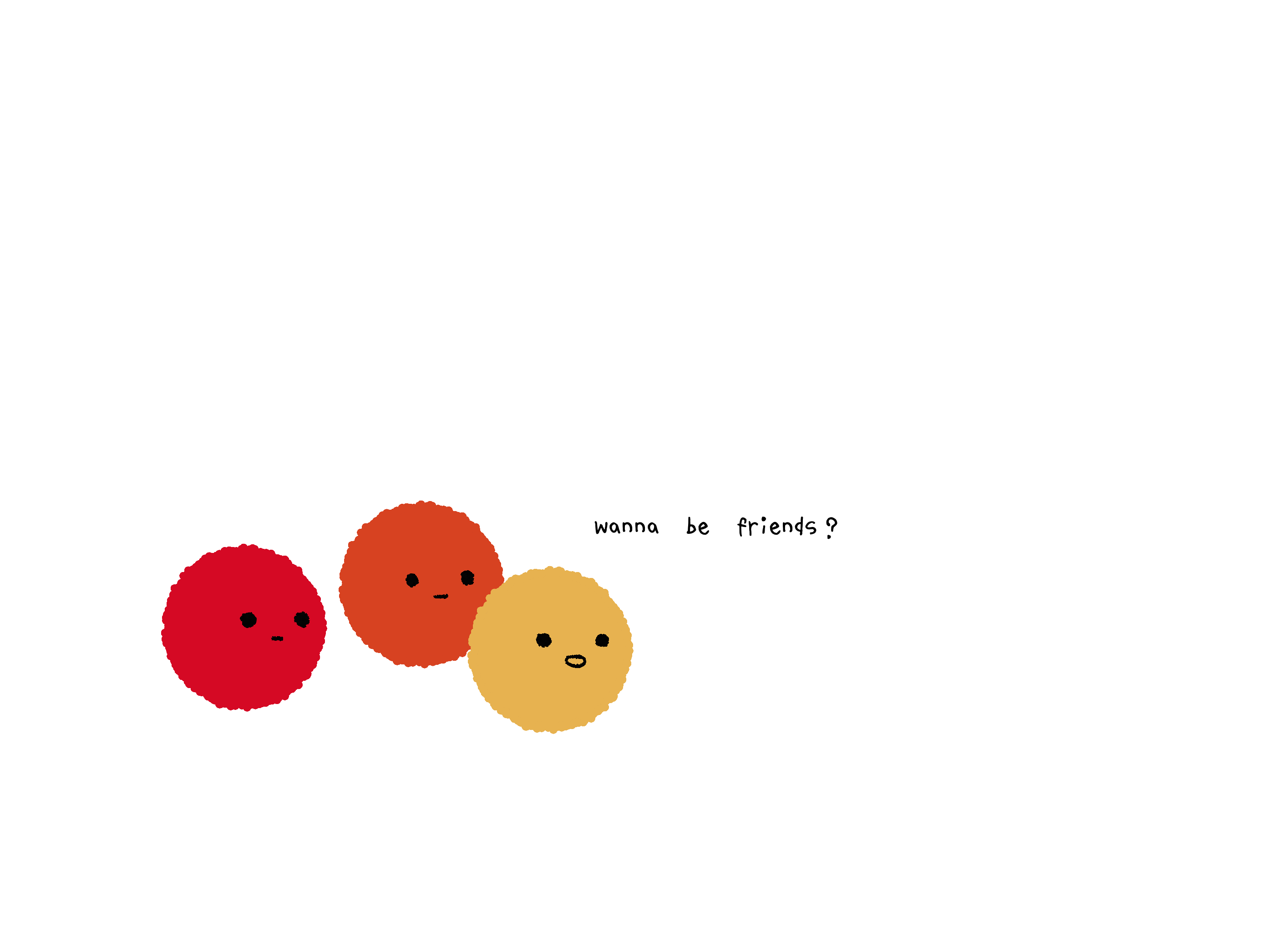 Topic & Methods
6 particle types
Most extravert to most introvert
Force between every particle
Loop over all particles, calculate sum of forces, update all particle positions
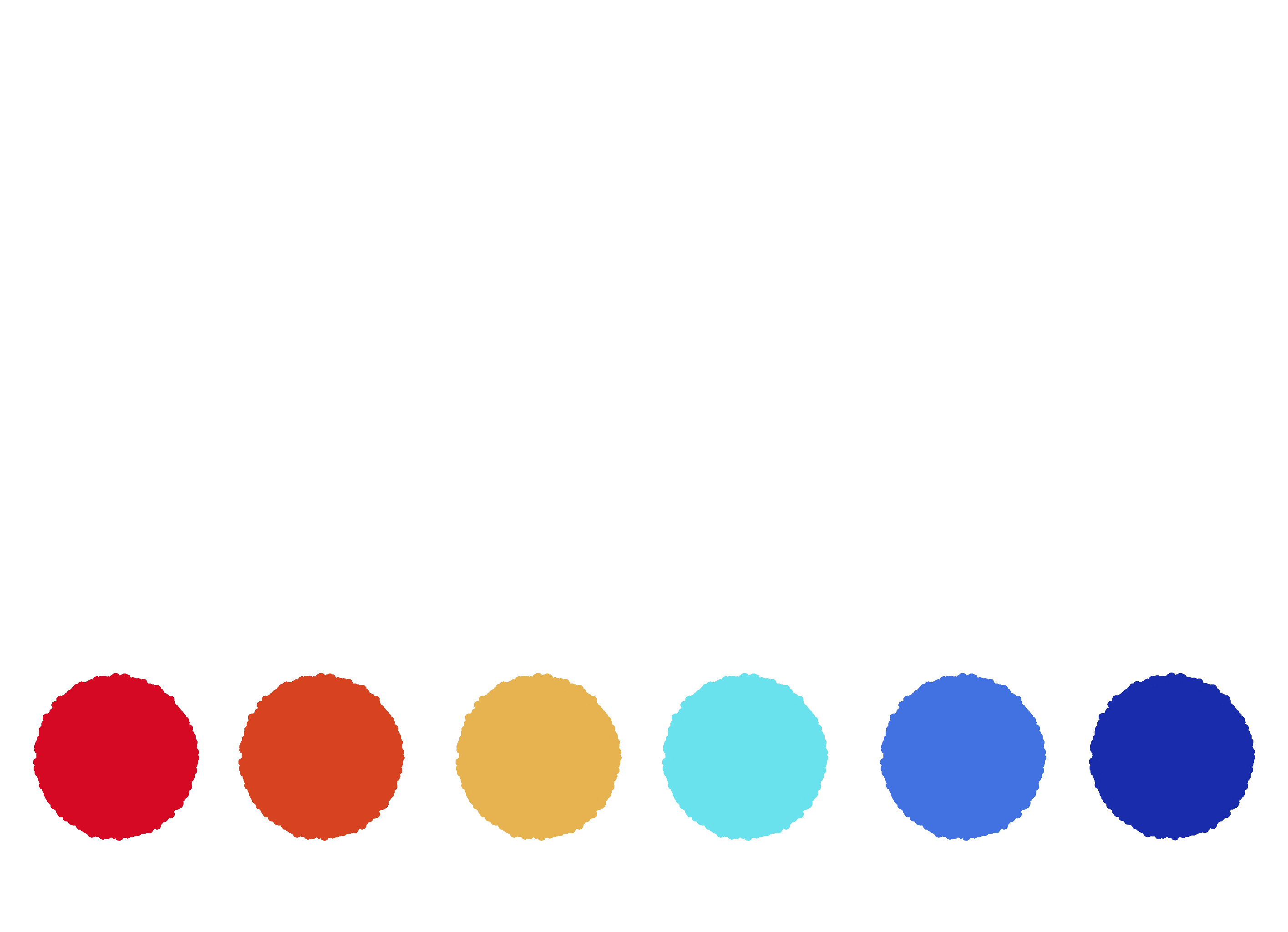 Simulation Parameters
Apply attractive forces on each other
greater if particles are more similar (euclidean distance of type value)
scaled by particle type (stronger attractive force for extraverted particles)
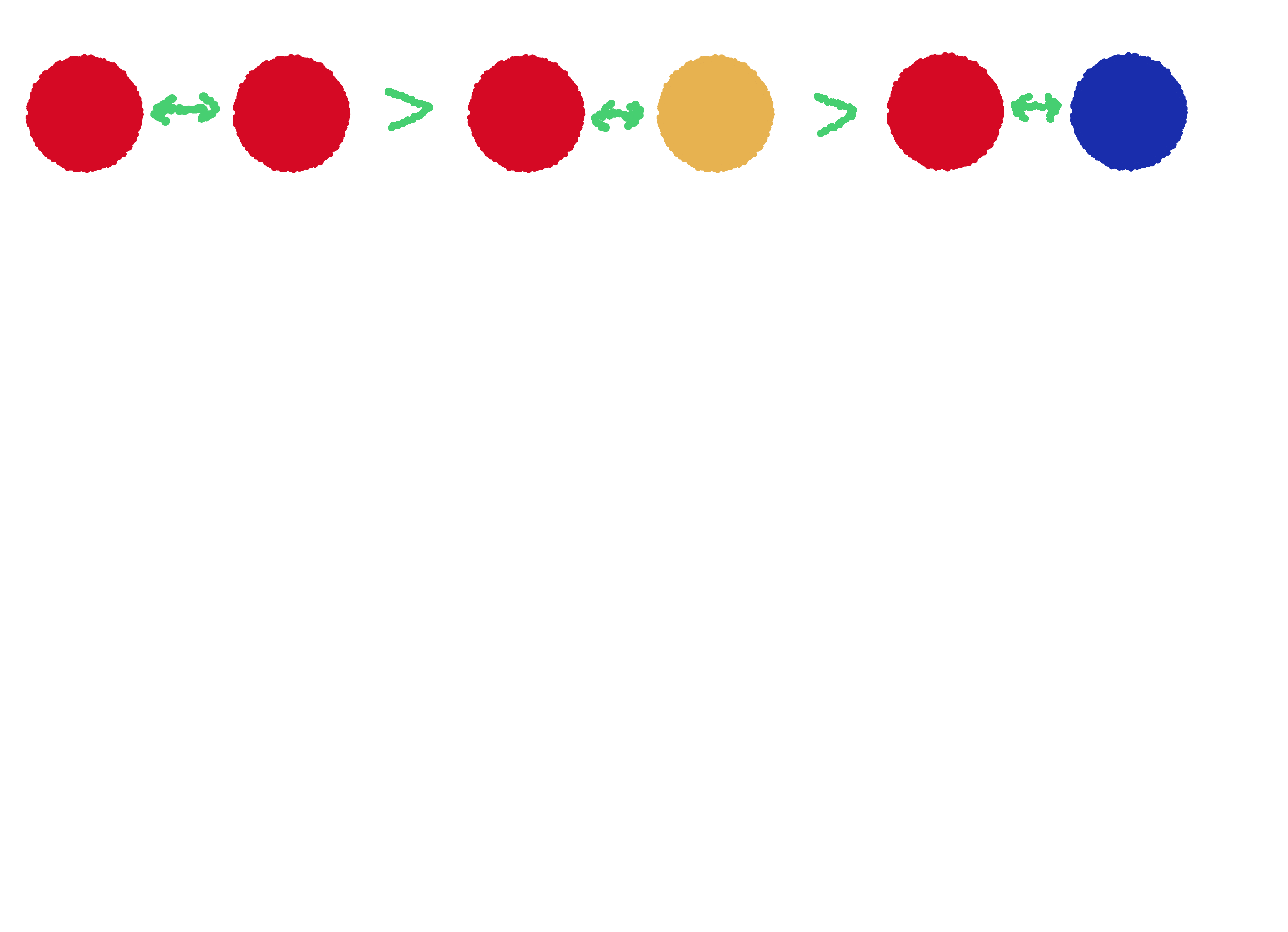 Simulation Parameters
Social influence: radius of a particle’s attractive force
greater for extraverted particles
attractive force declines over distance
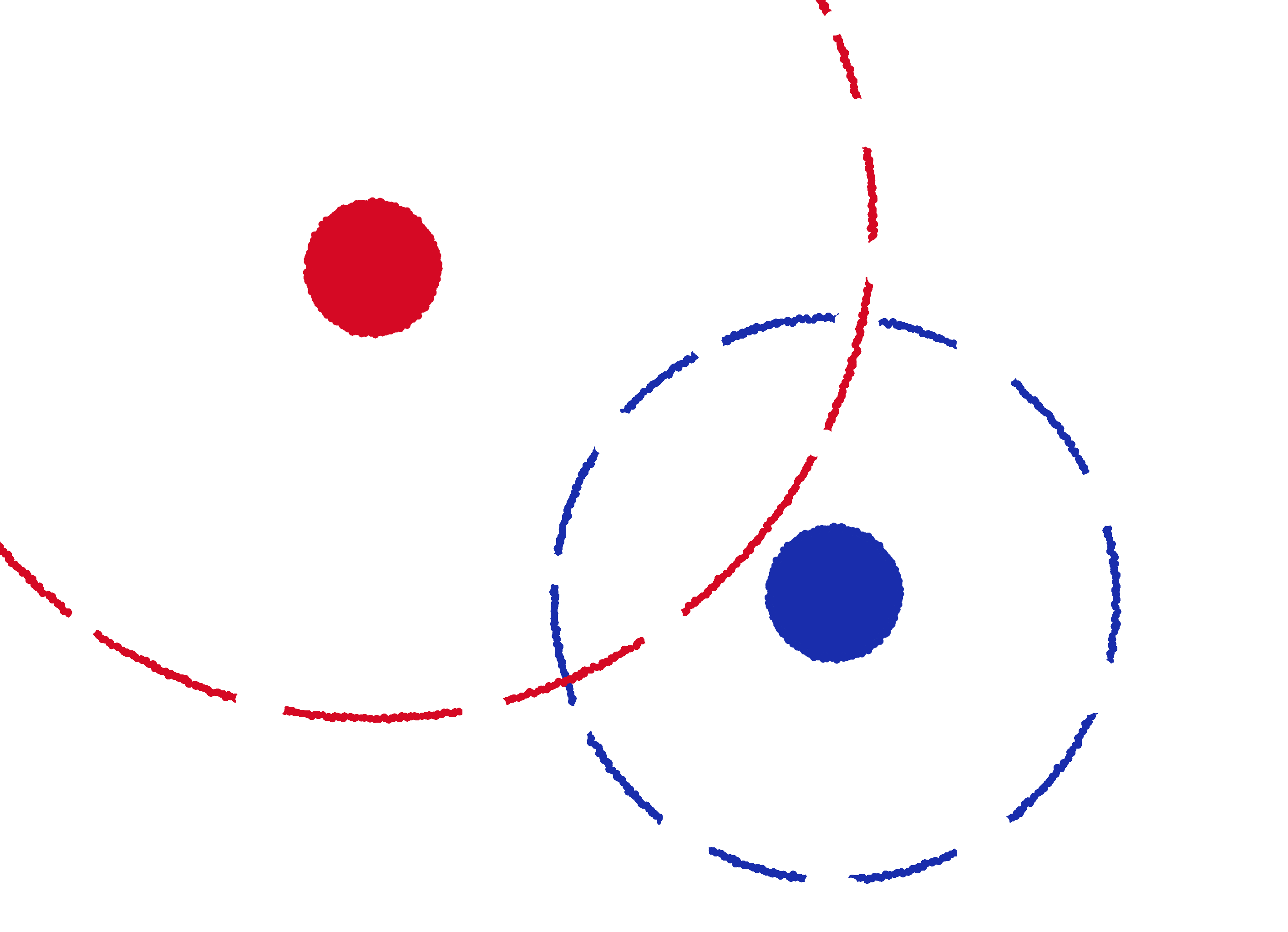 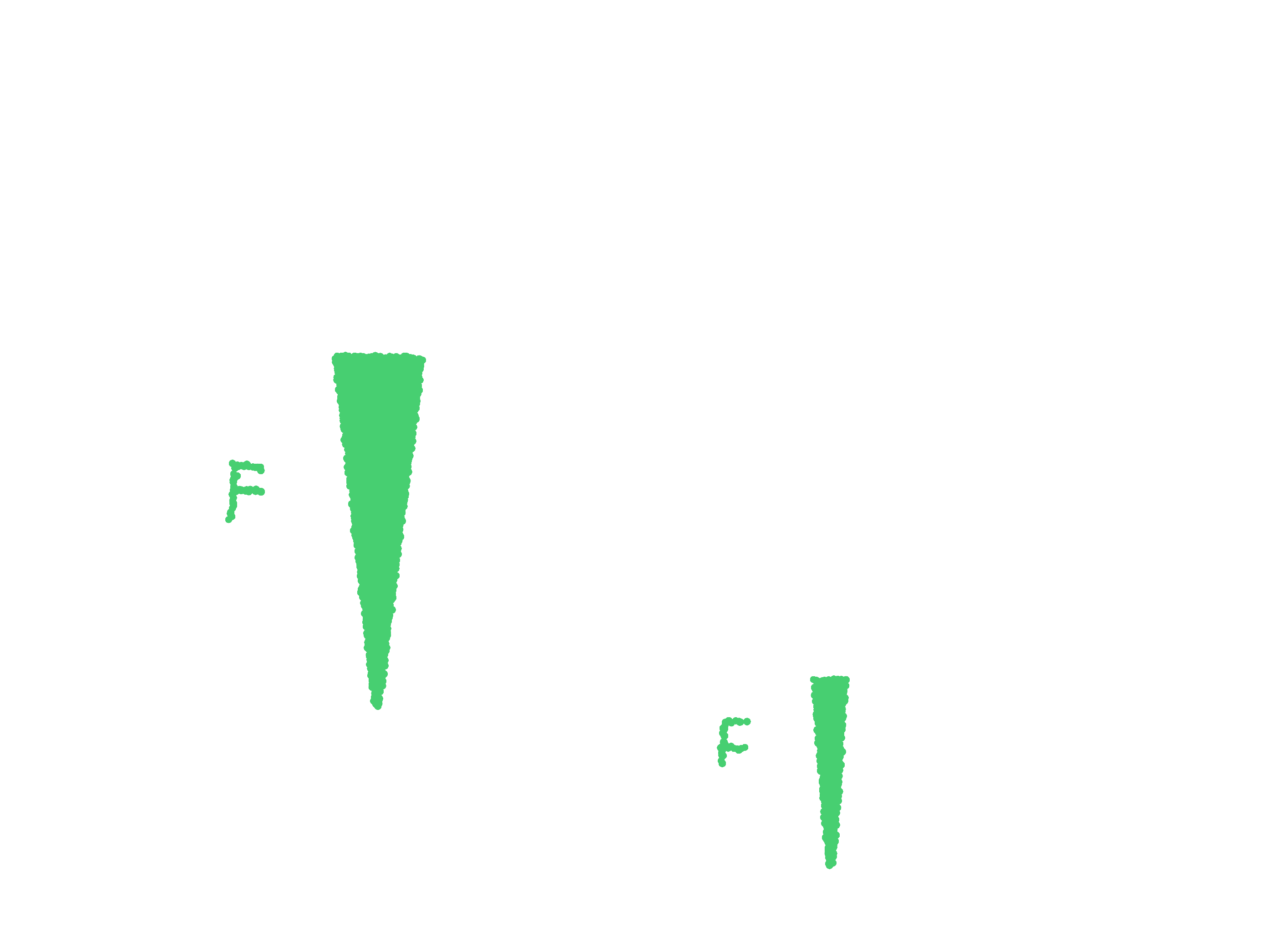 Simulation Parameters
Social distance: distance at which an addition repulsive force occurs
attractive + repulsive = total force on particle
distance is greater for introverted particles
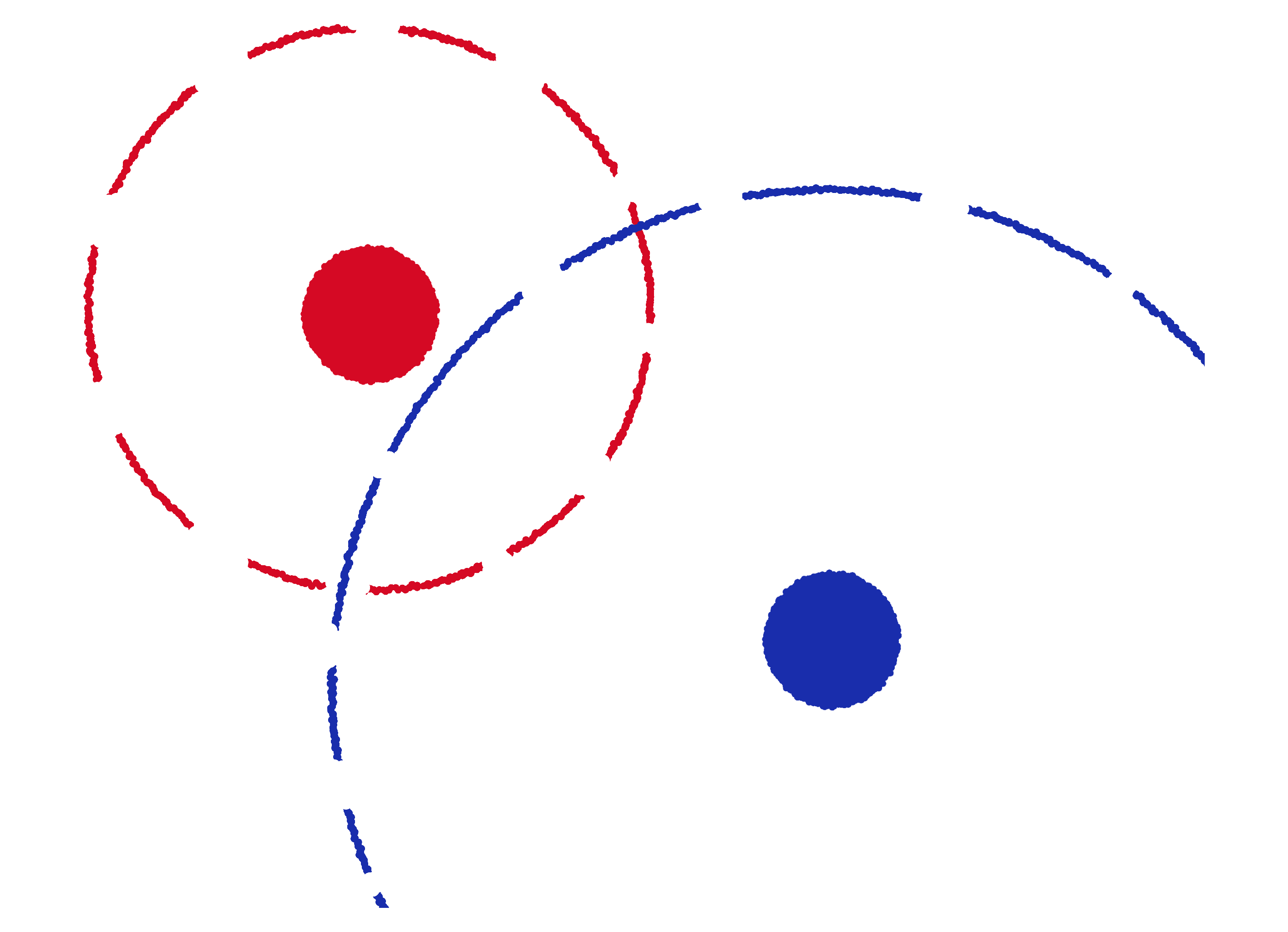 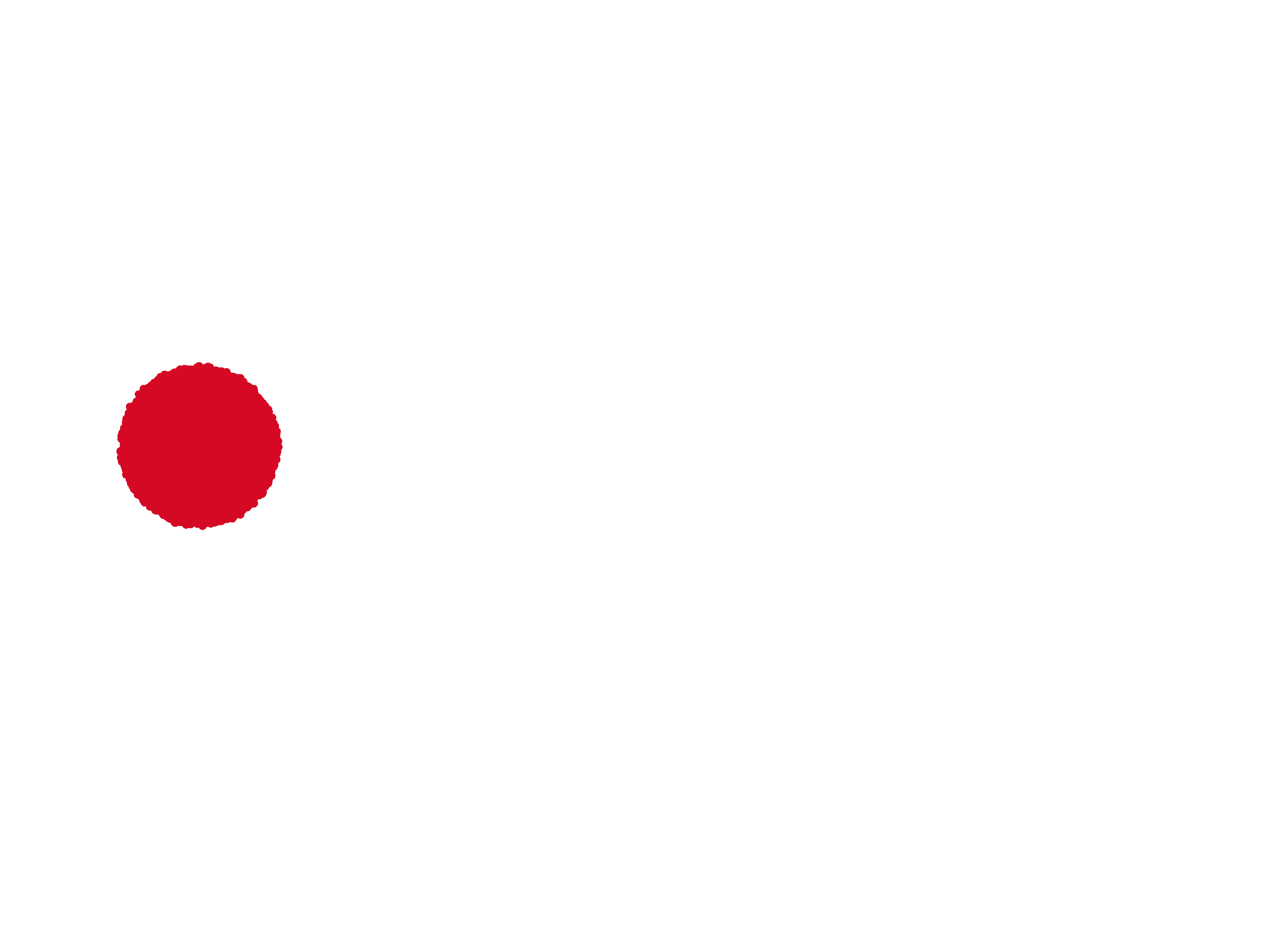 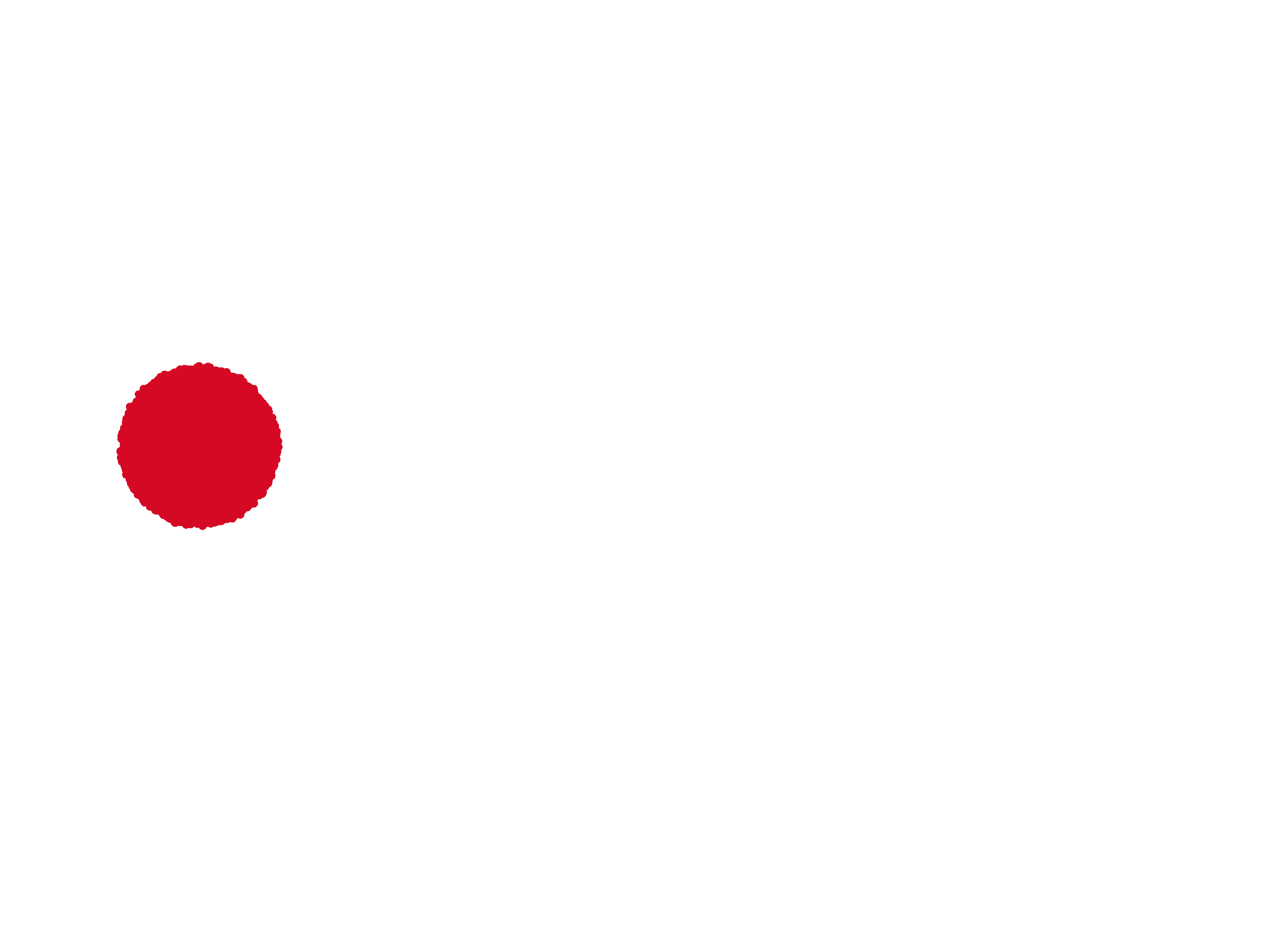 min dis